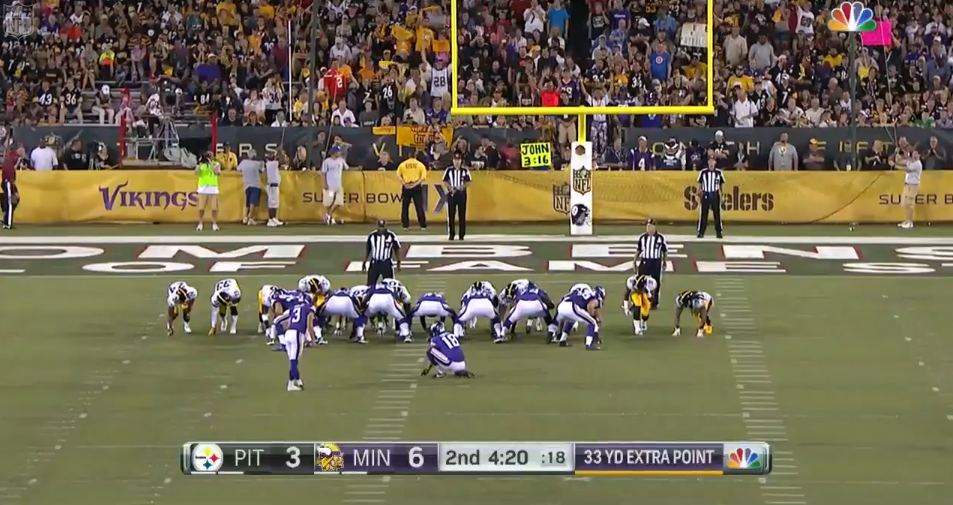 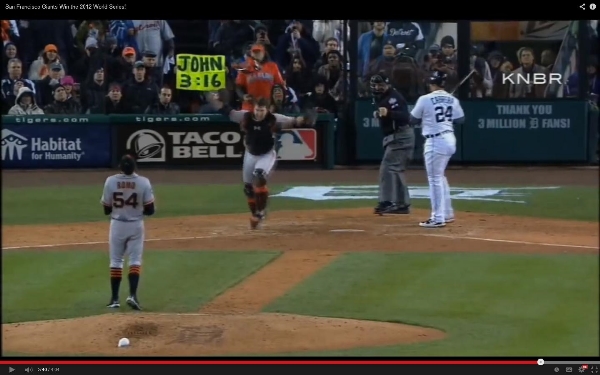 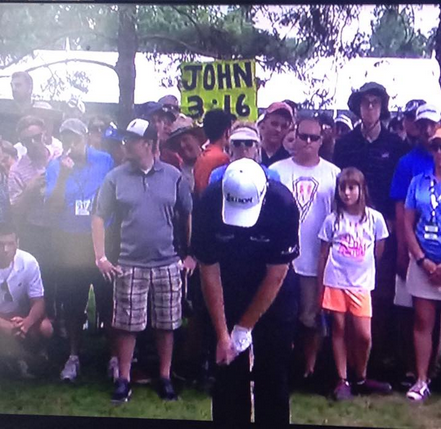 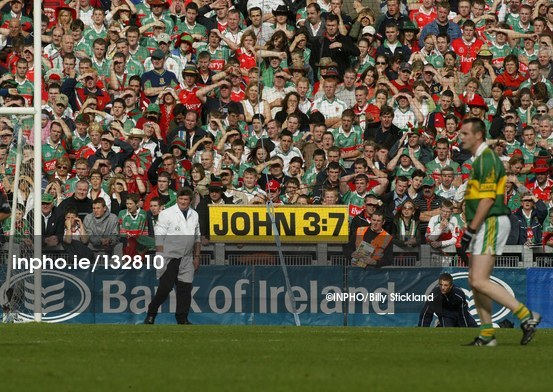 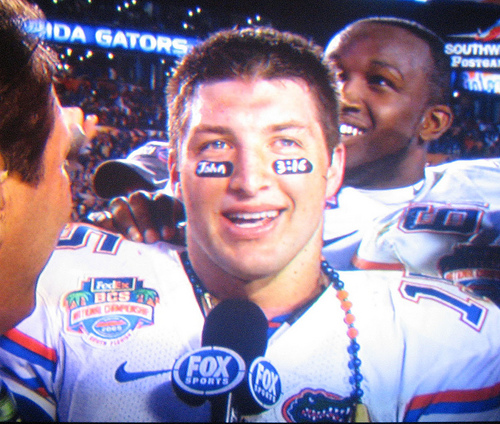 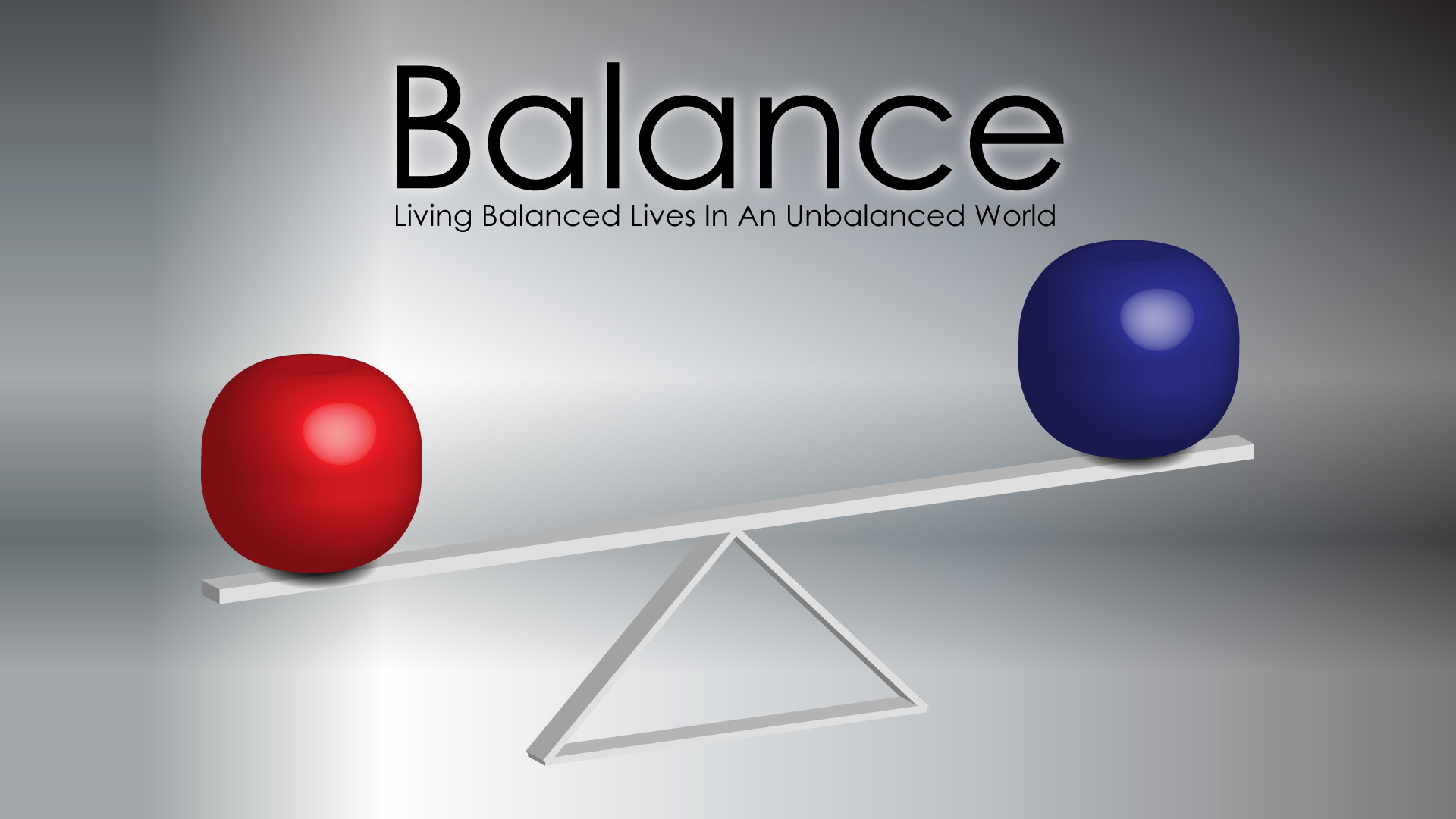 “Do not be anxious, saying, ‘What shall we eat?’ or ‘What shall we drink?’ or ‘What shall we wear?’ For the Pagans seek after all these things, and your heavenly Father knows that you need them all.  But seek first the kingdom of God and his righteousness, and 
all these things will be 
added to you.”

Matthew 6:31-33
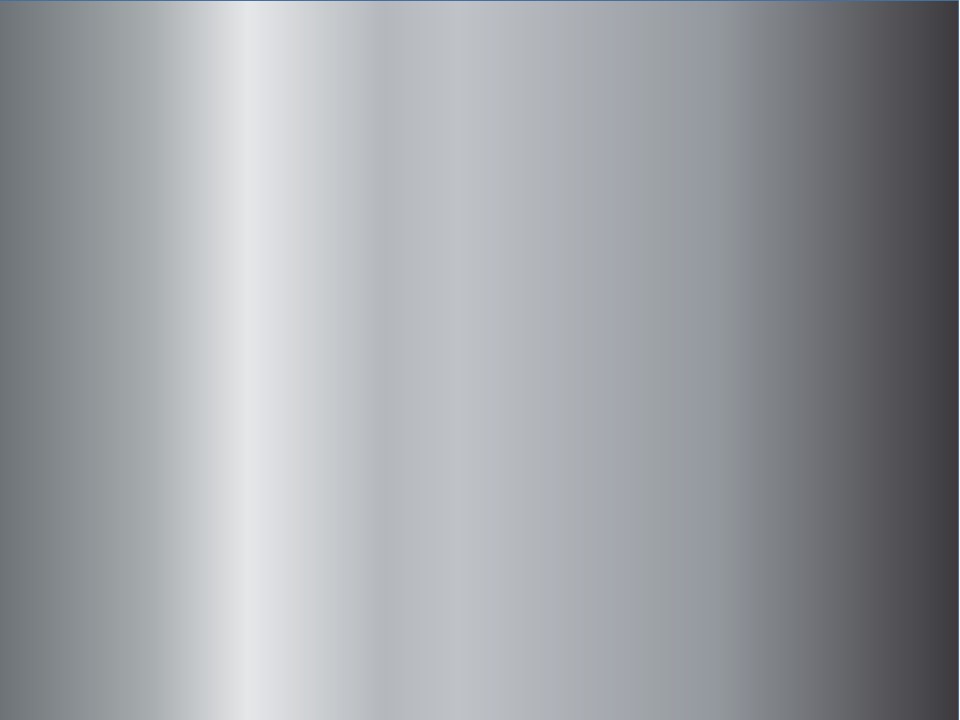 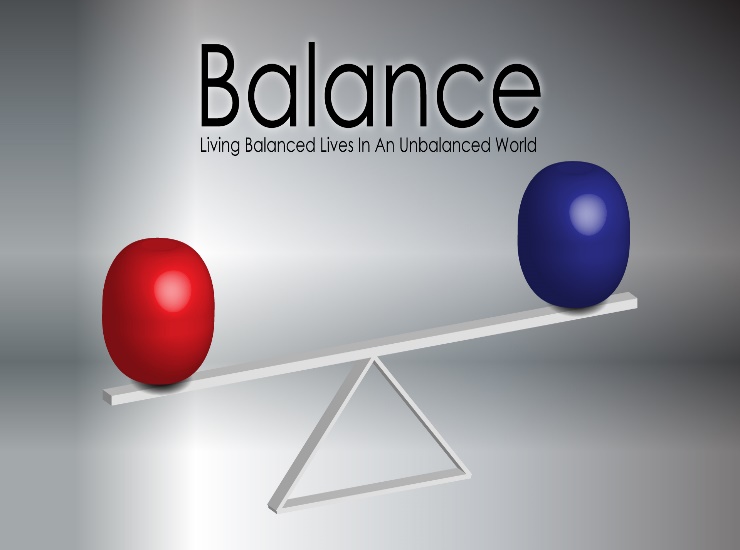 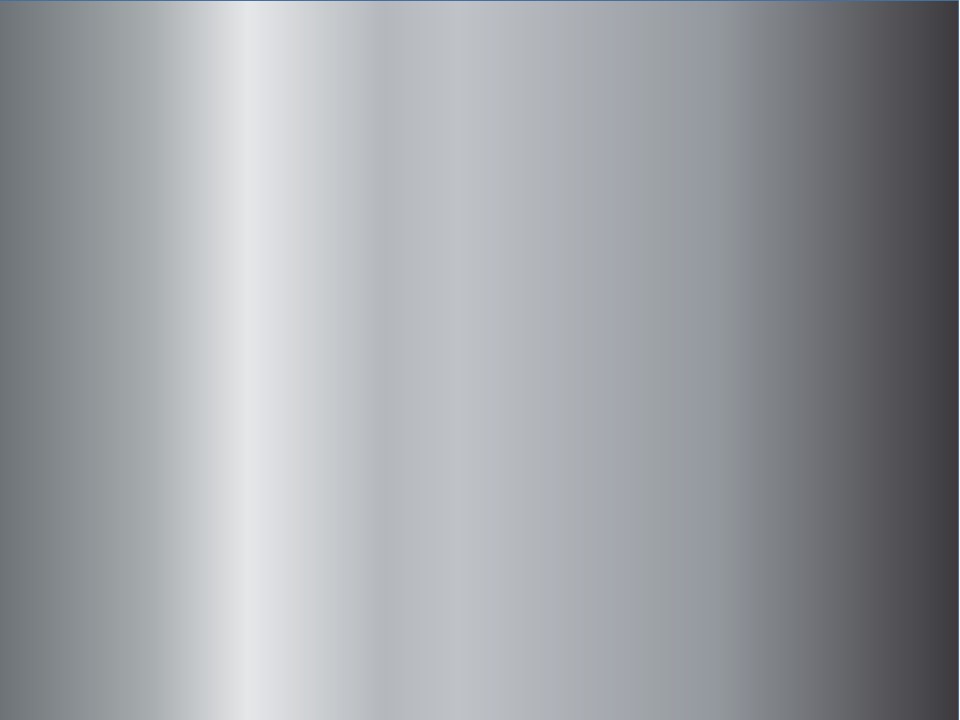 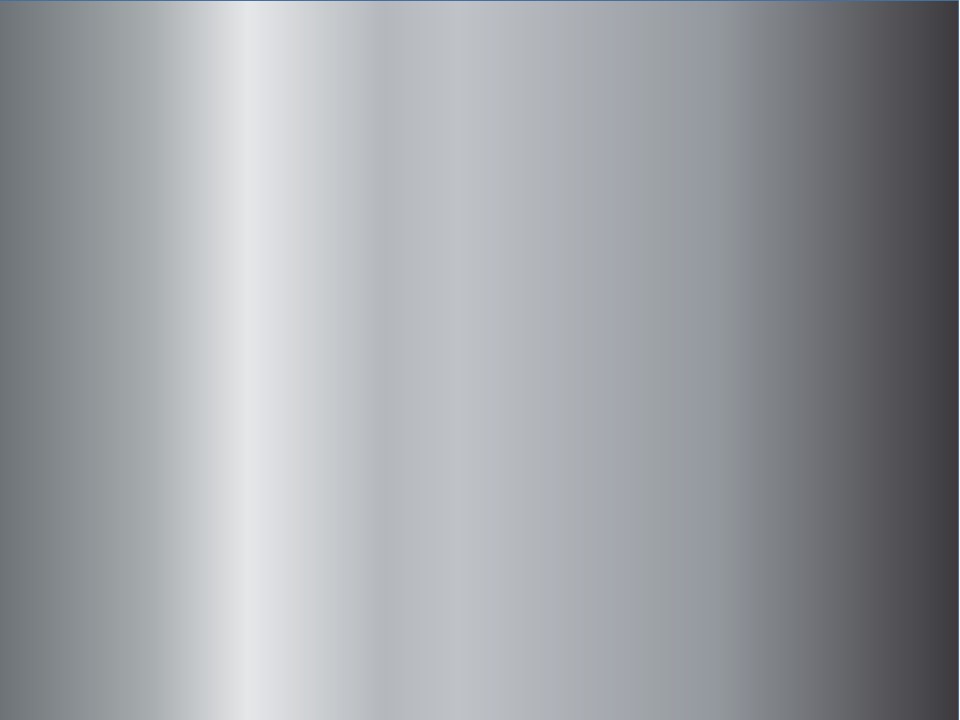 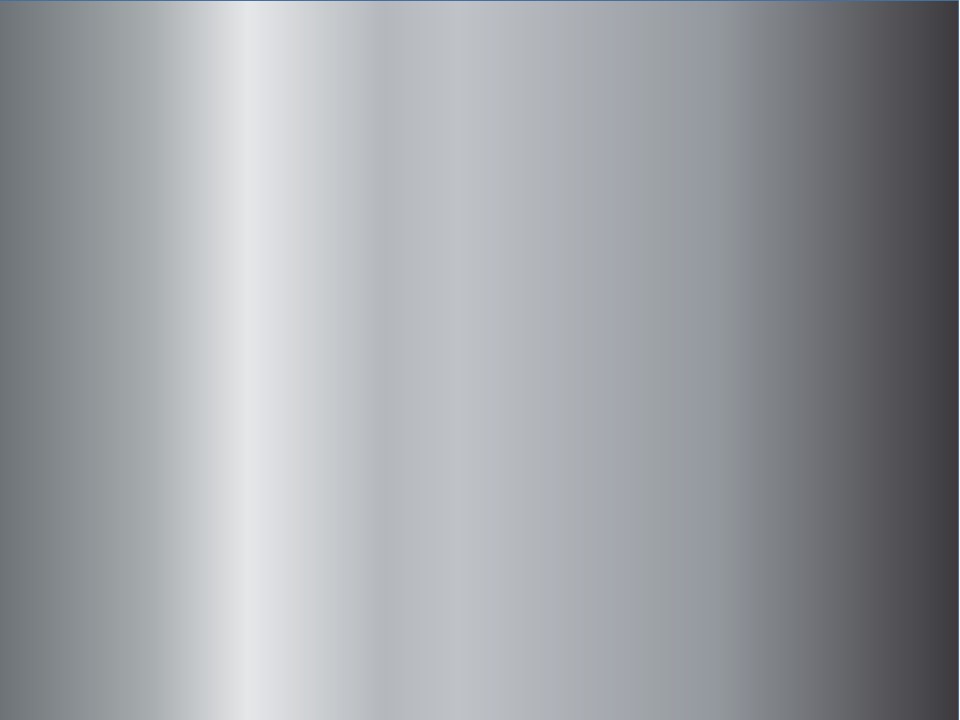 ‘You (plural) must be born again.’   
John 3:7
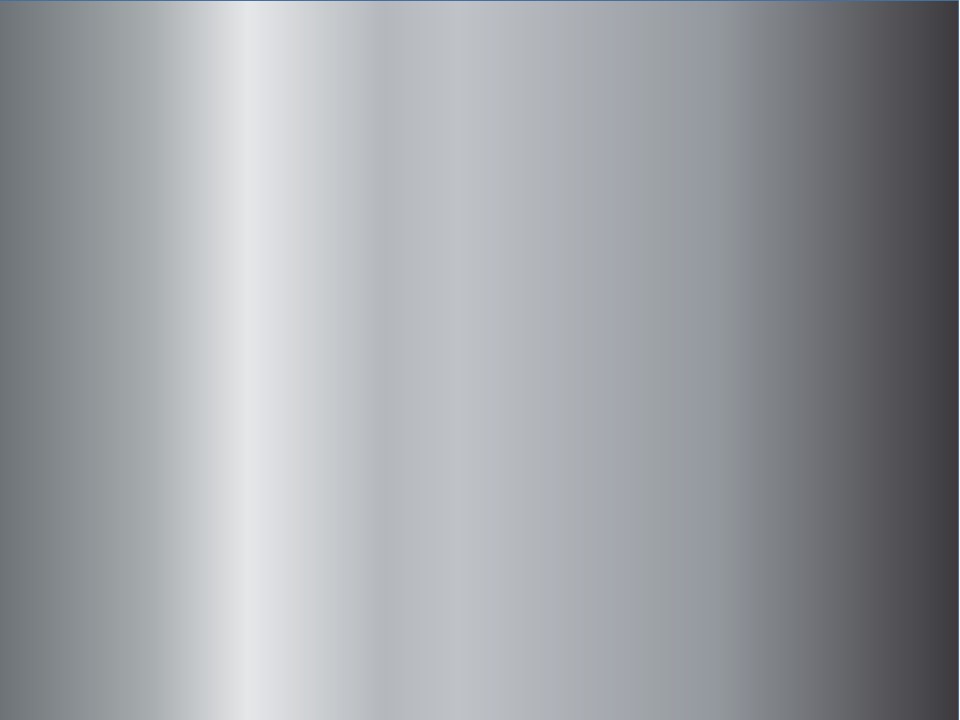 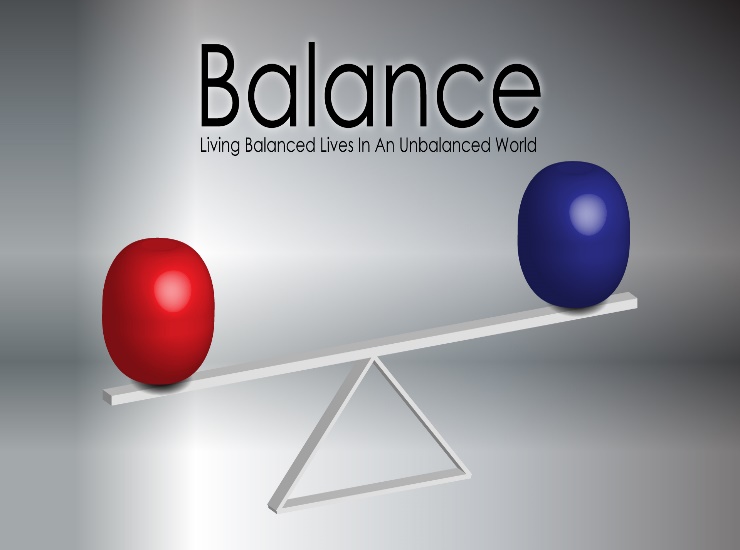 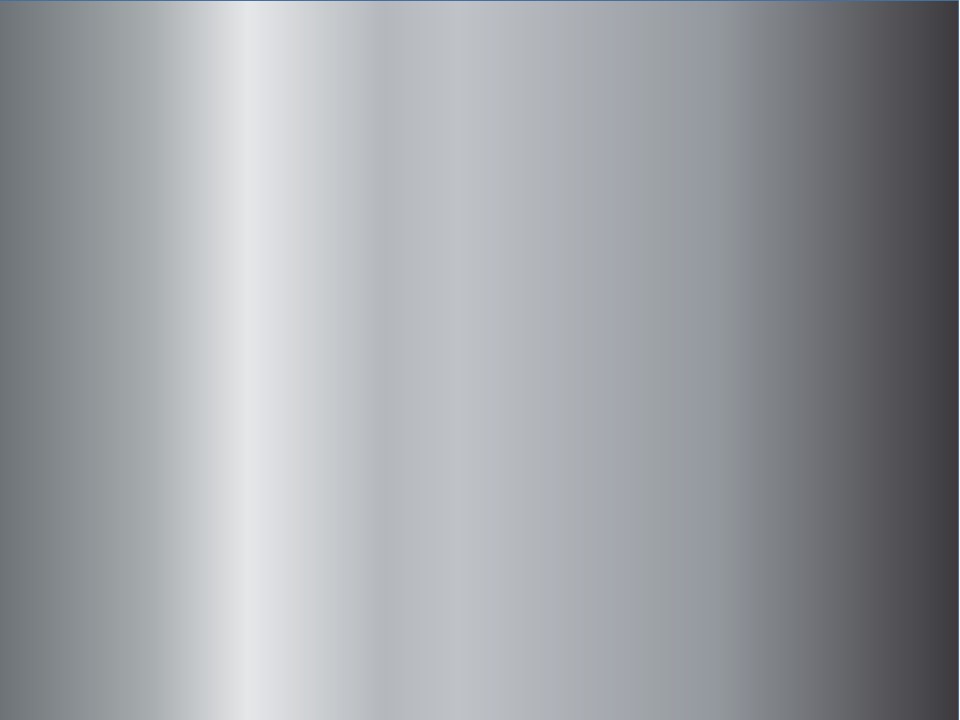 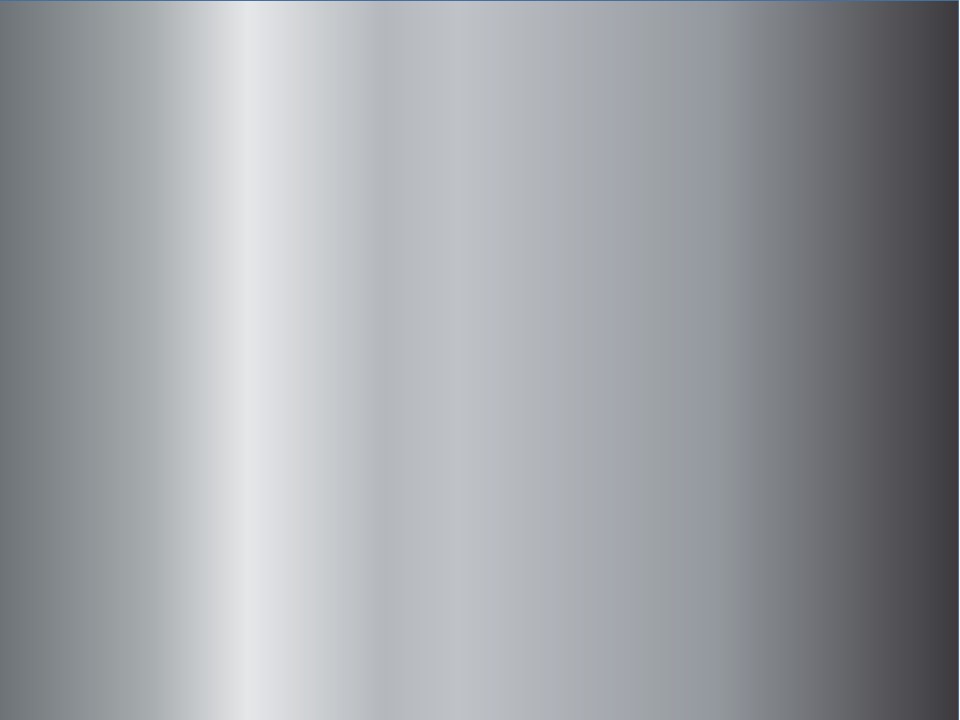 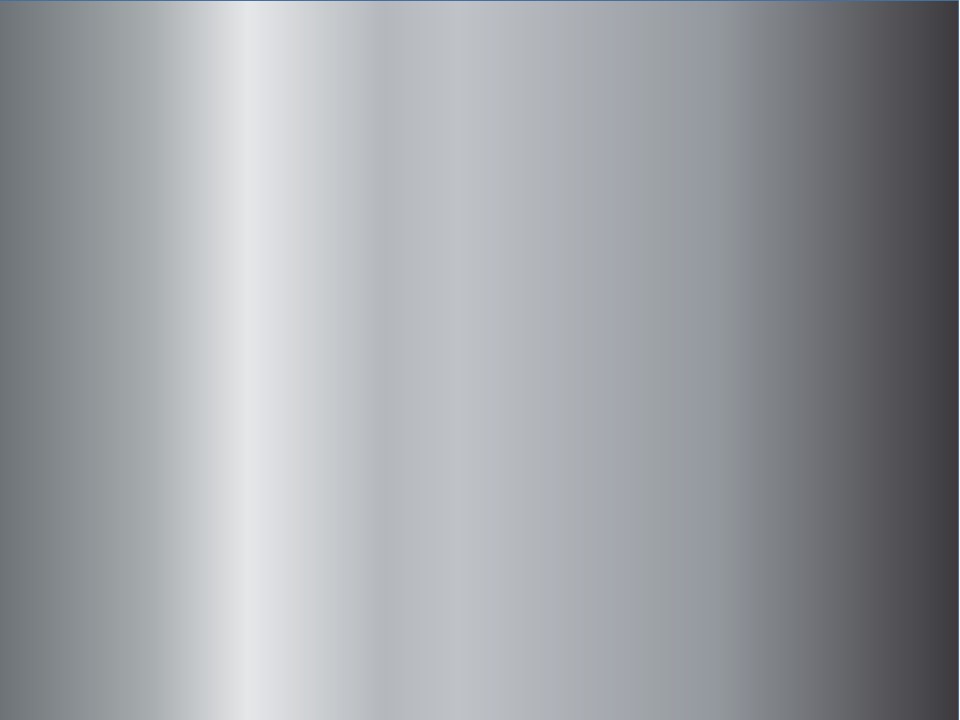 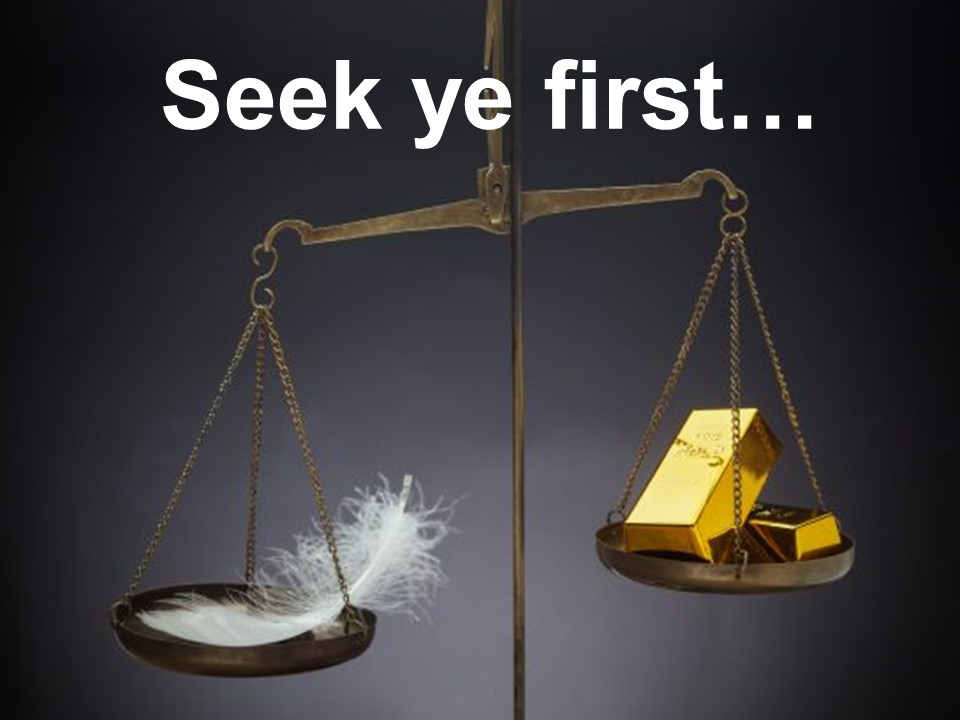 Flesh – Spirit
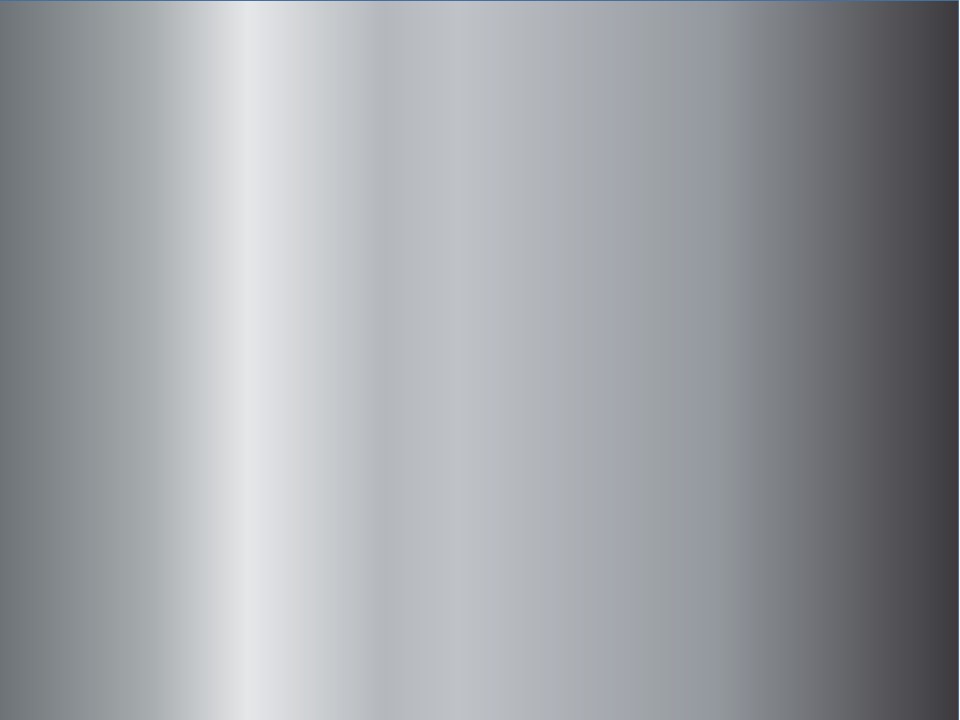 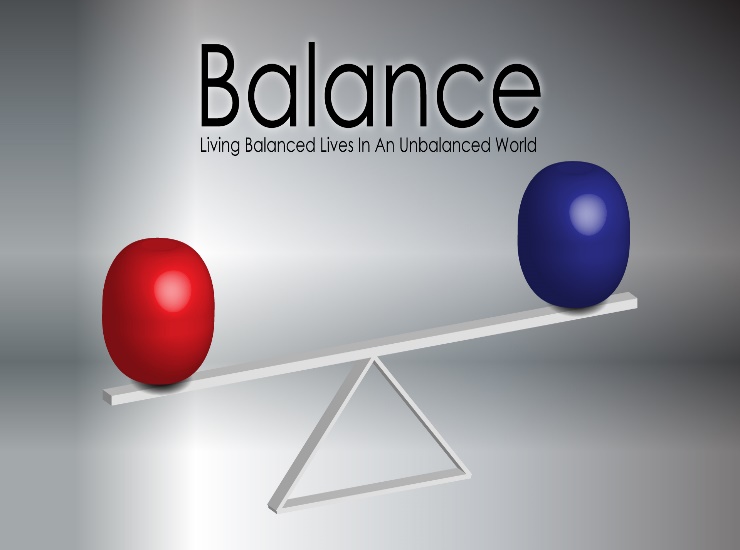 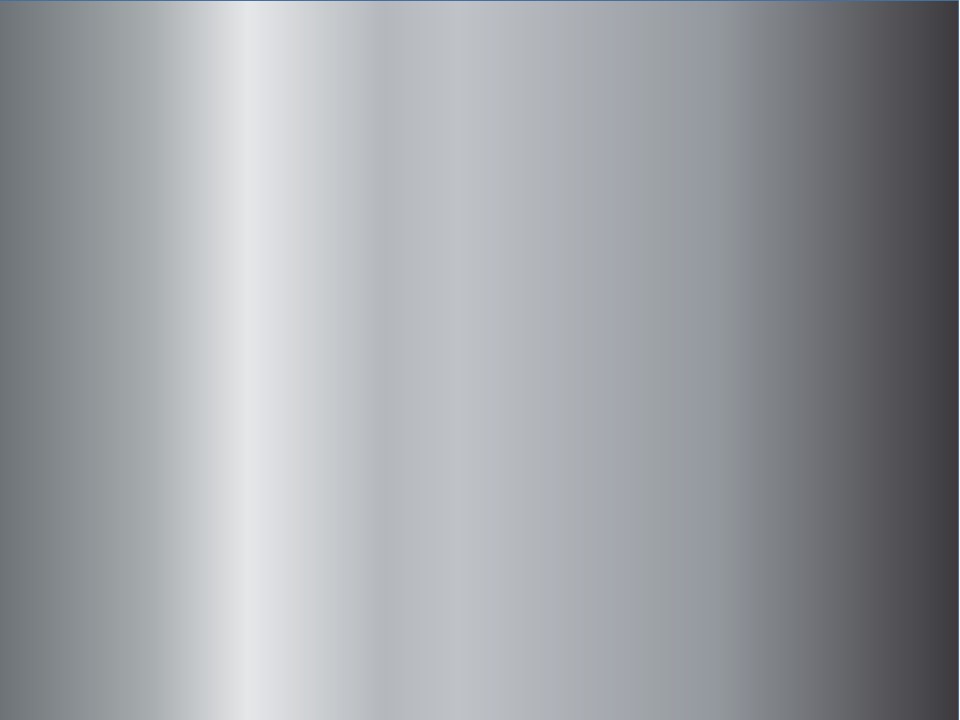 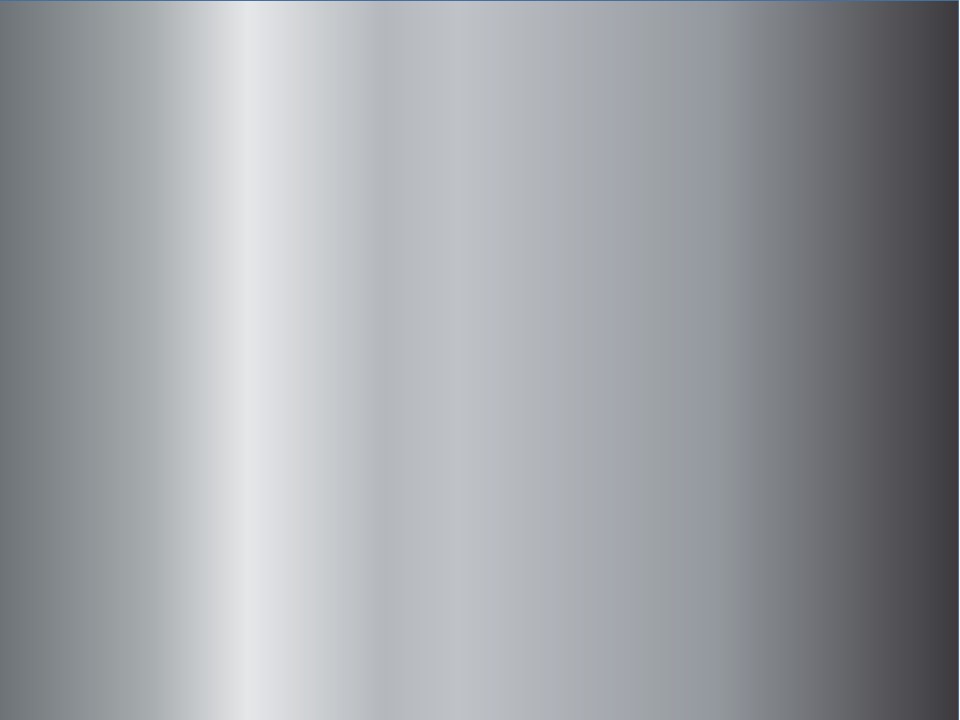 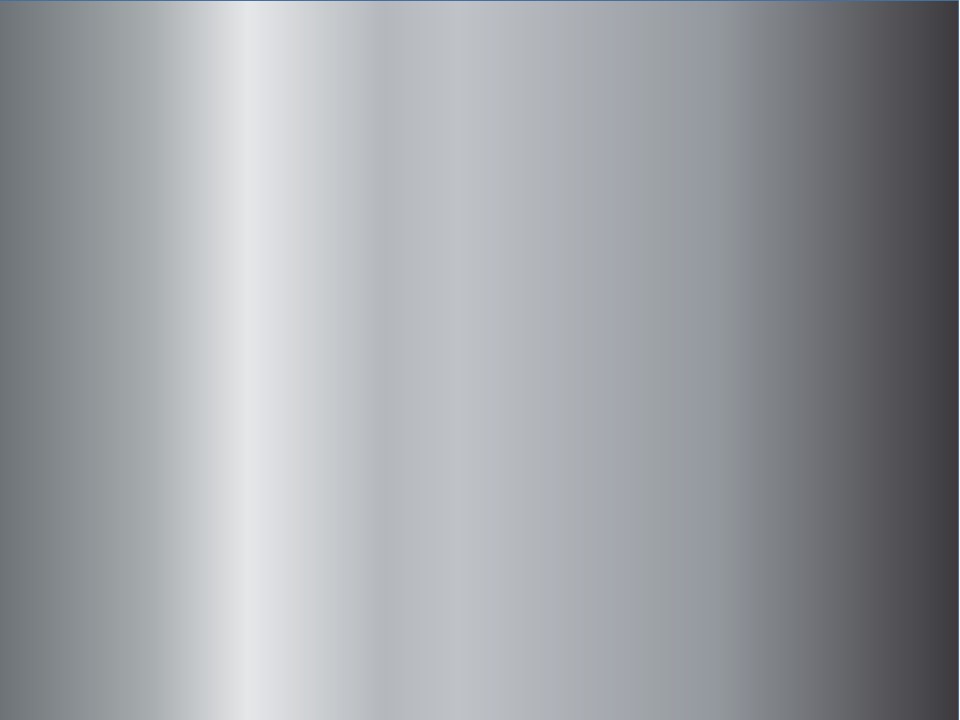 Flesh – Spirit
Perish – Eternal Life
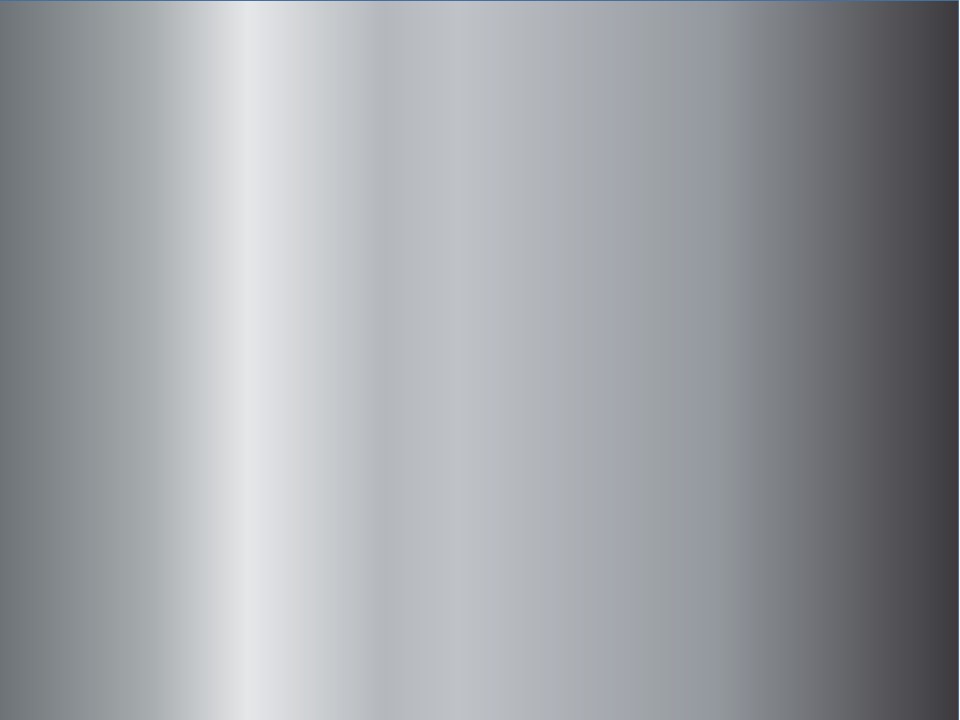 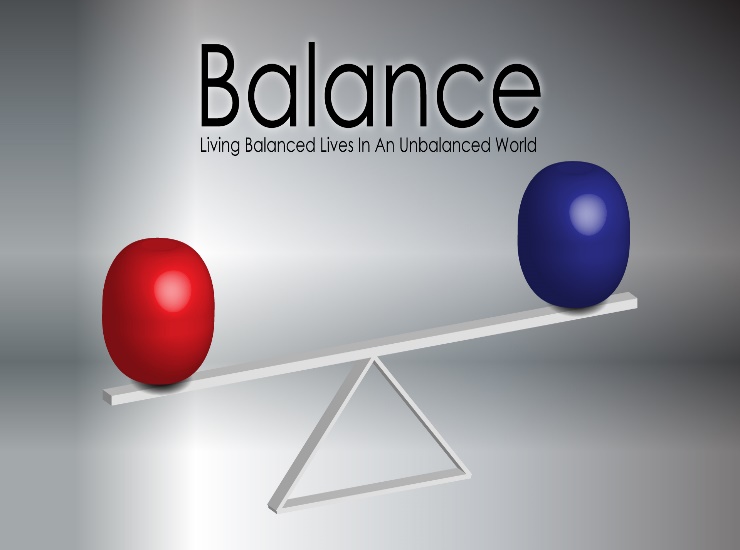 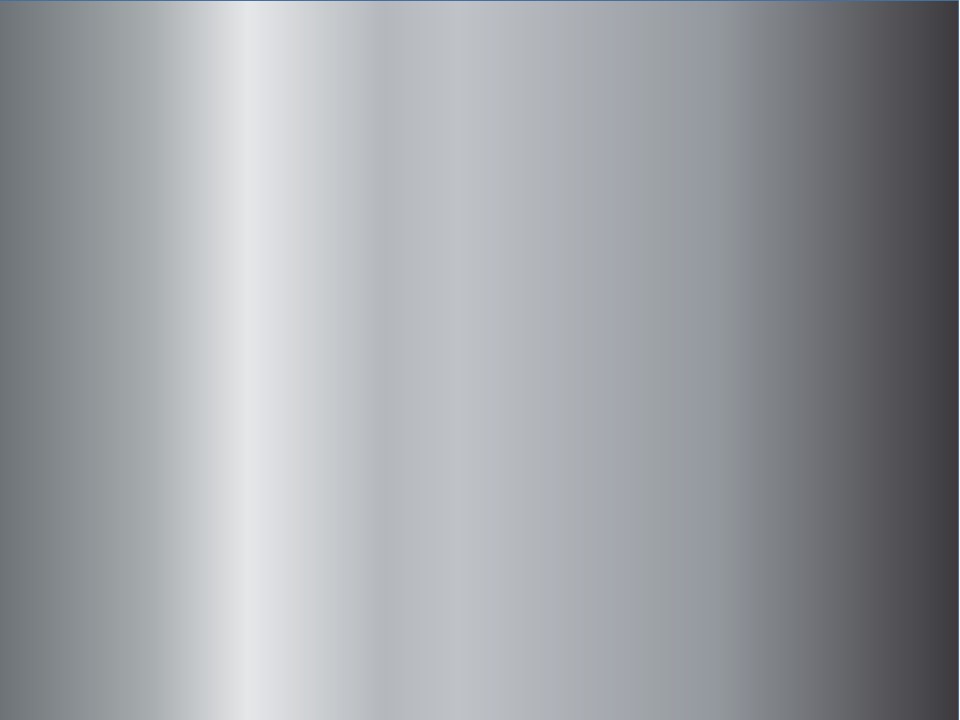 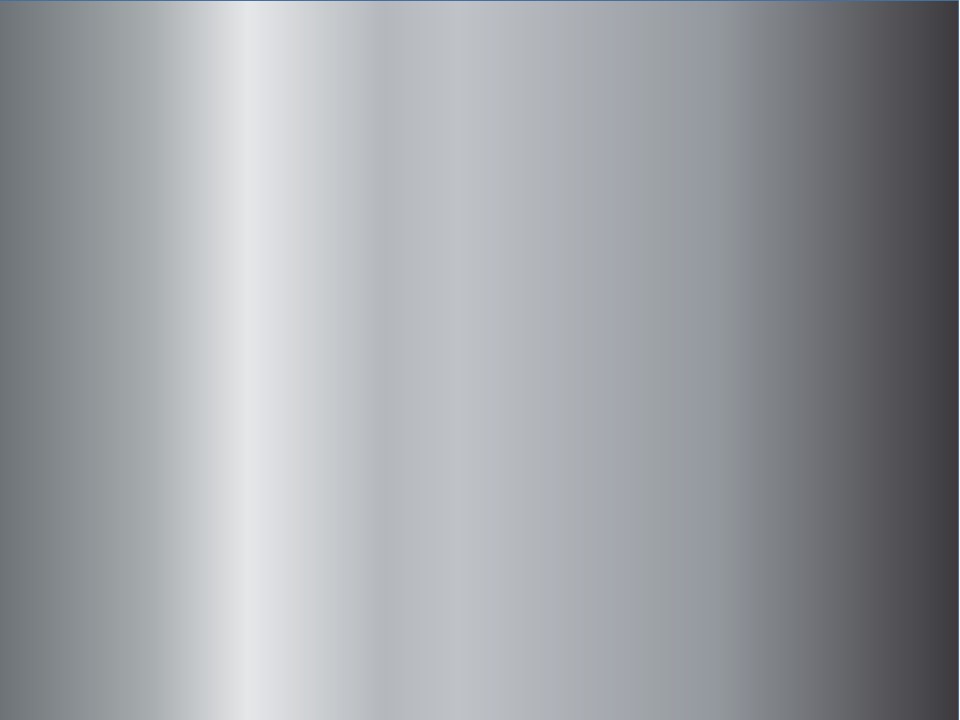 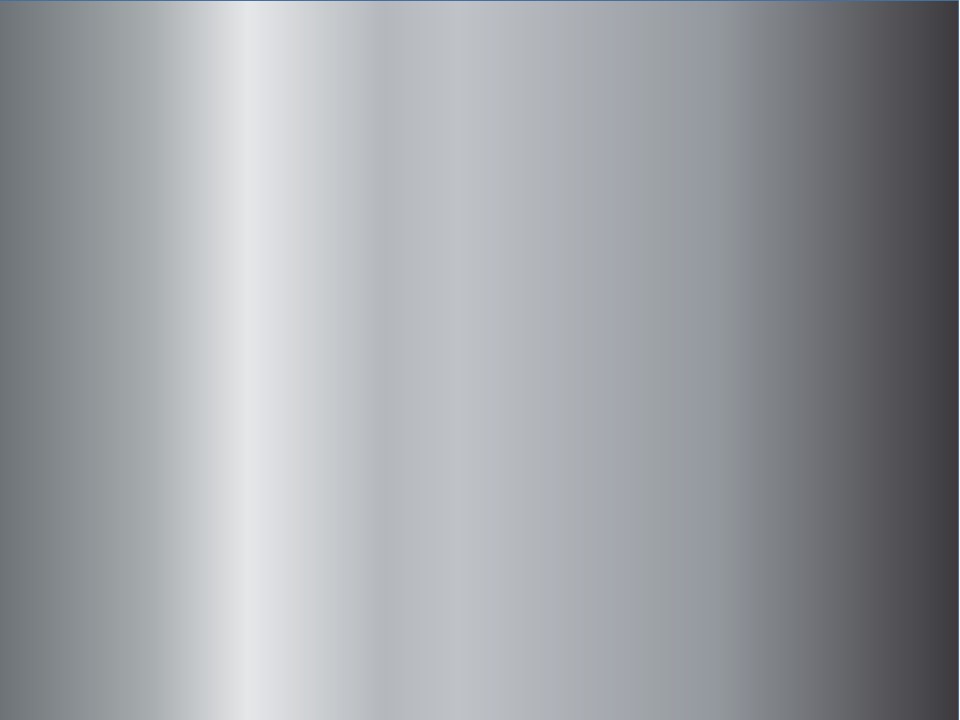 Flesh – Spirit
Perish – Eternal Life
Darkness – Light
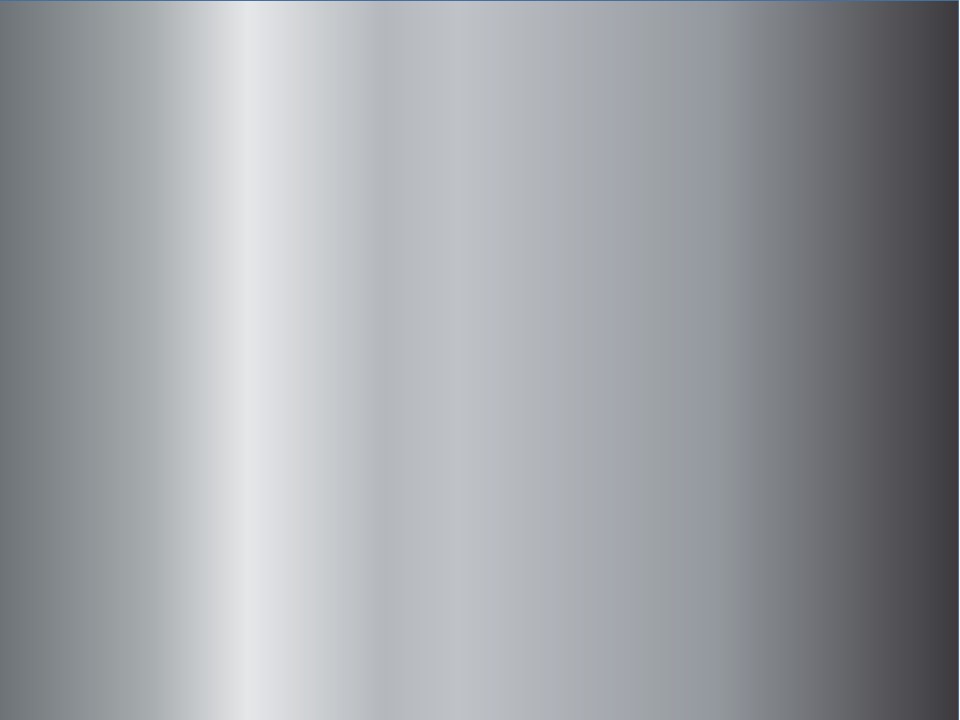 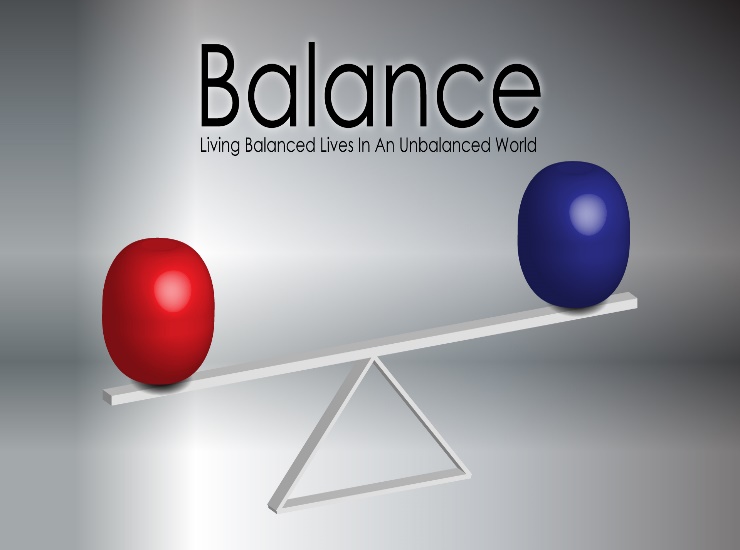 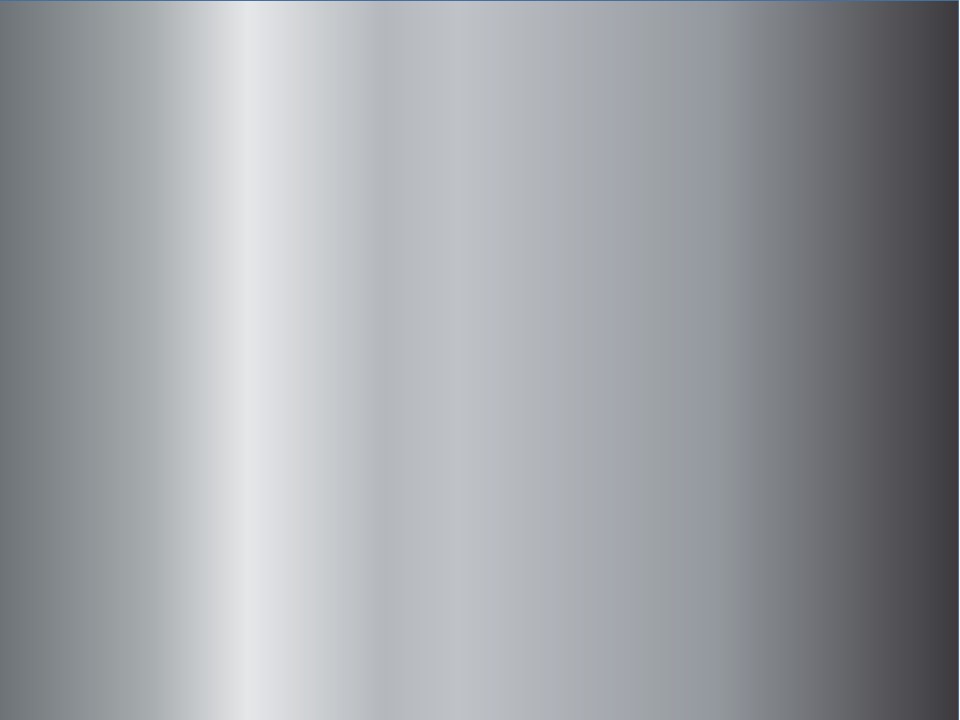 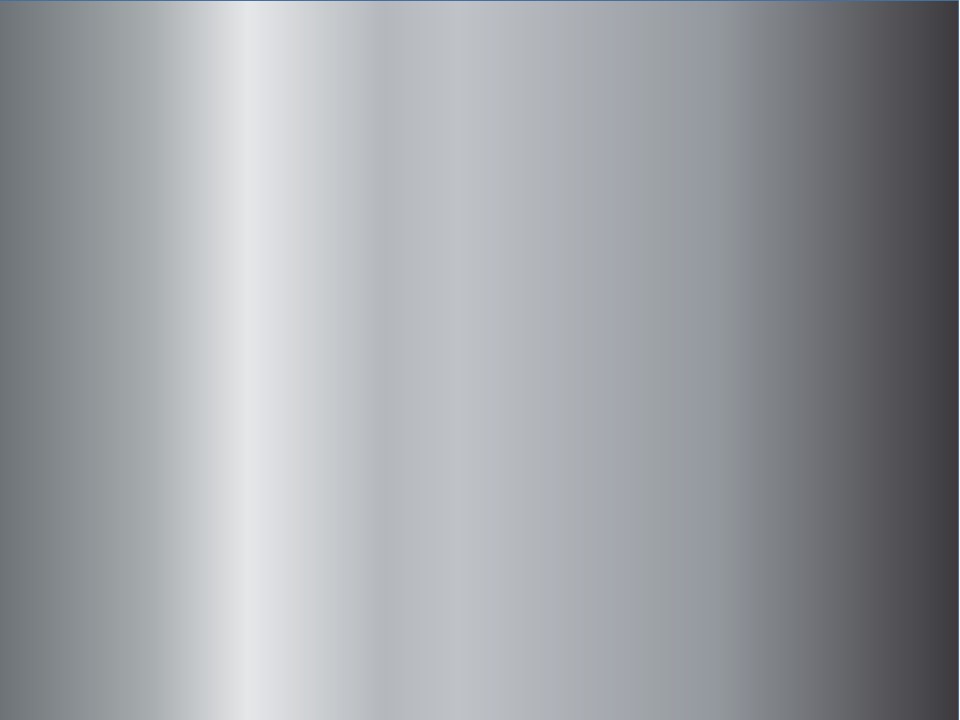 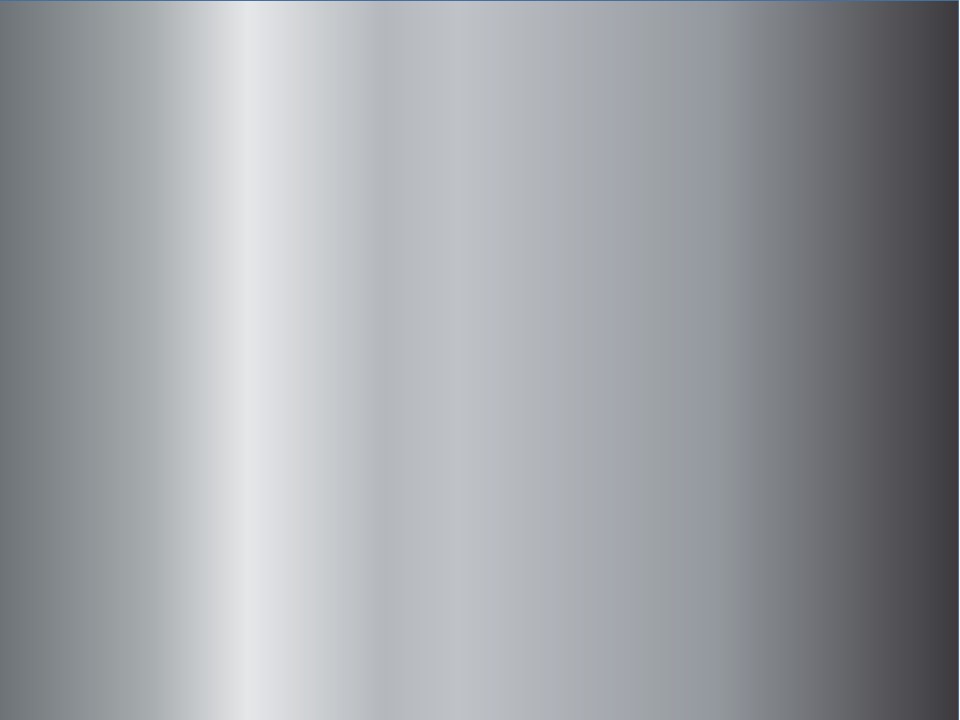 Flesh – Spirit
Perish – Eternal Life
Darkness – Light
Not condemn - condemned
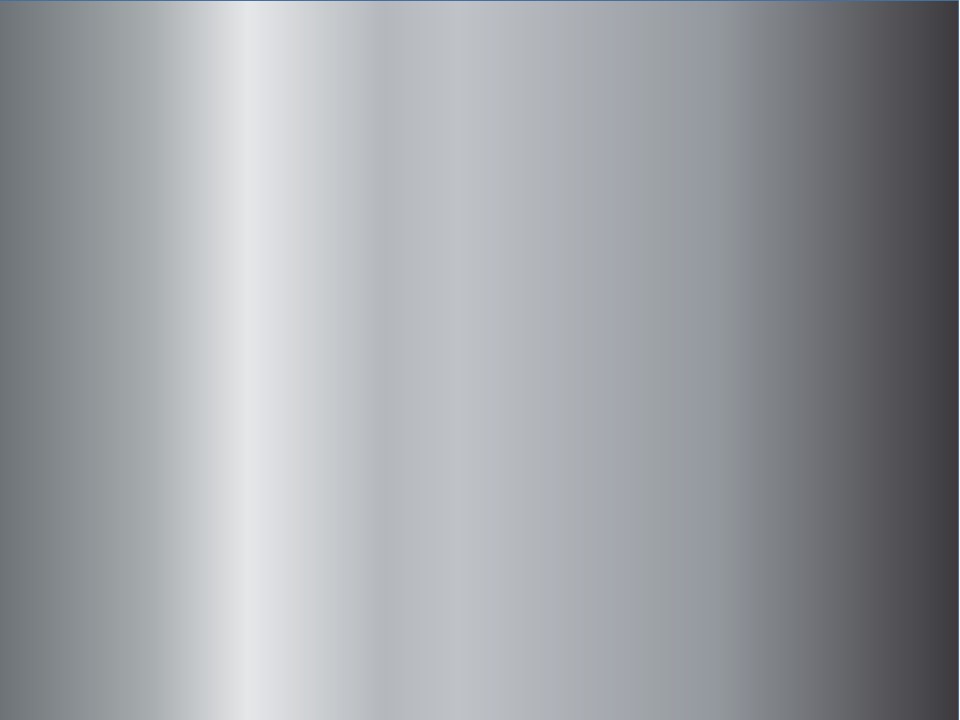 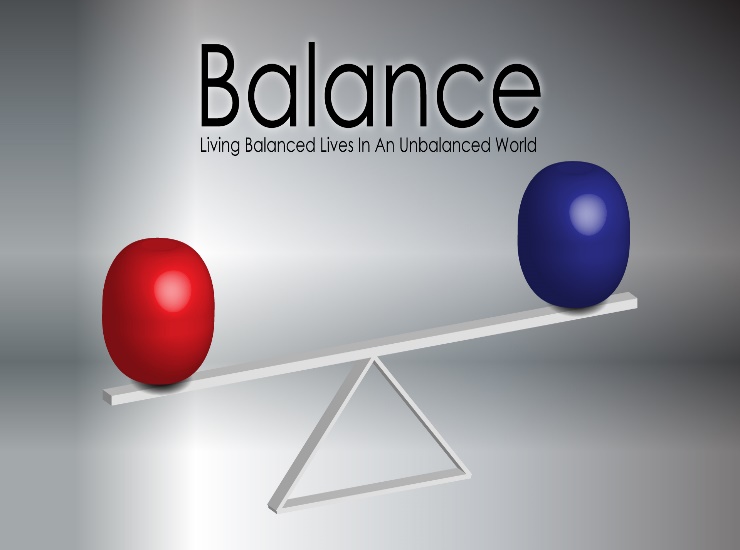 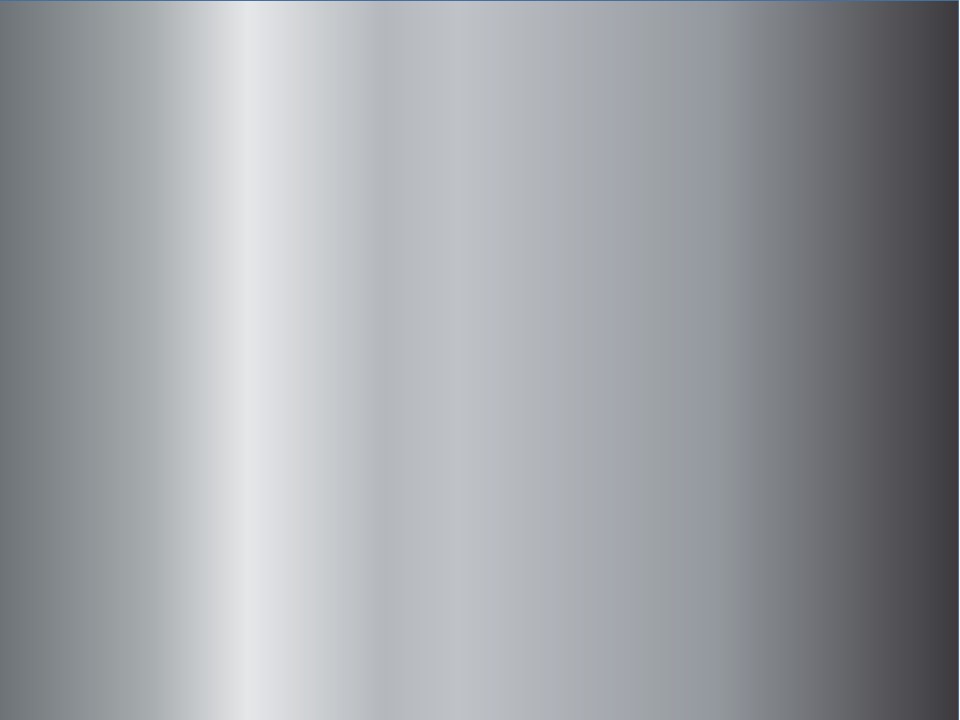 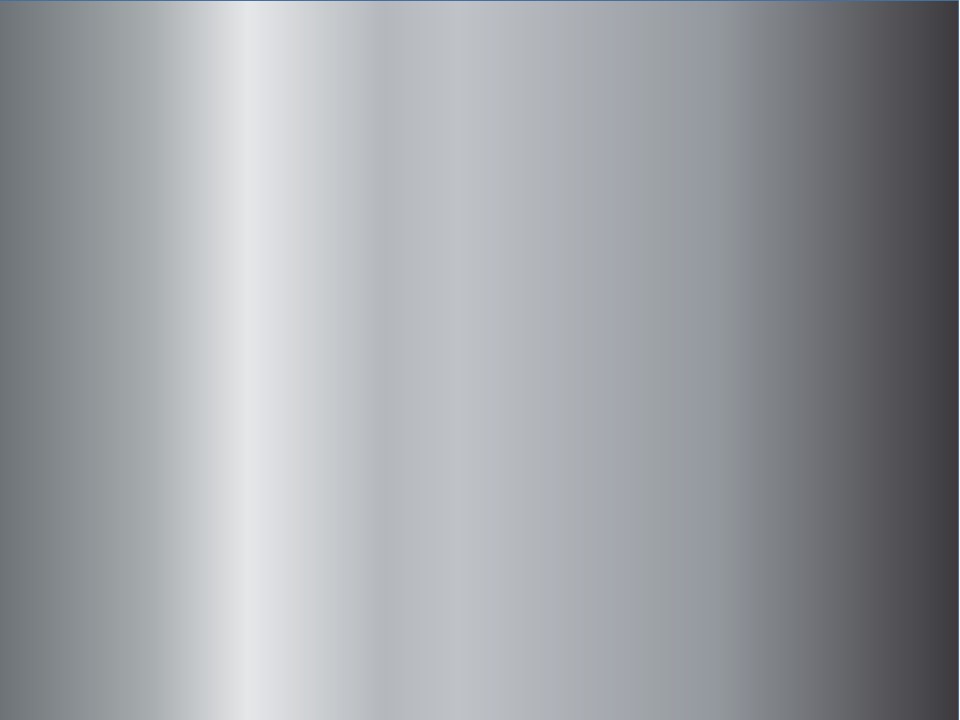 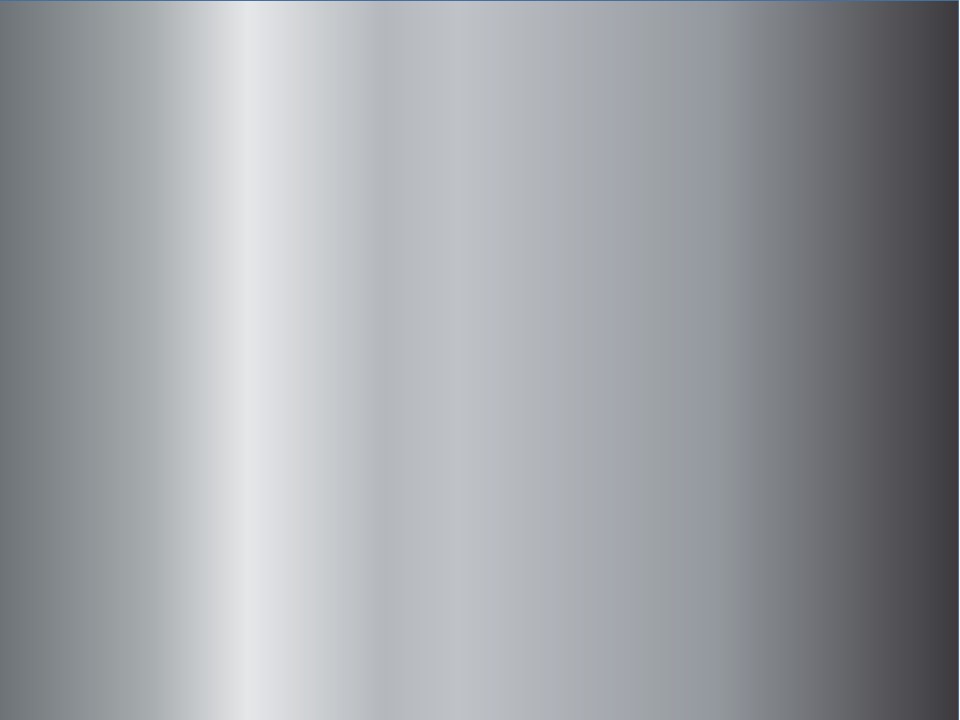 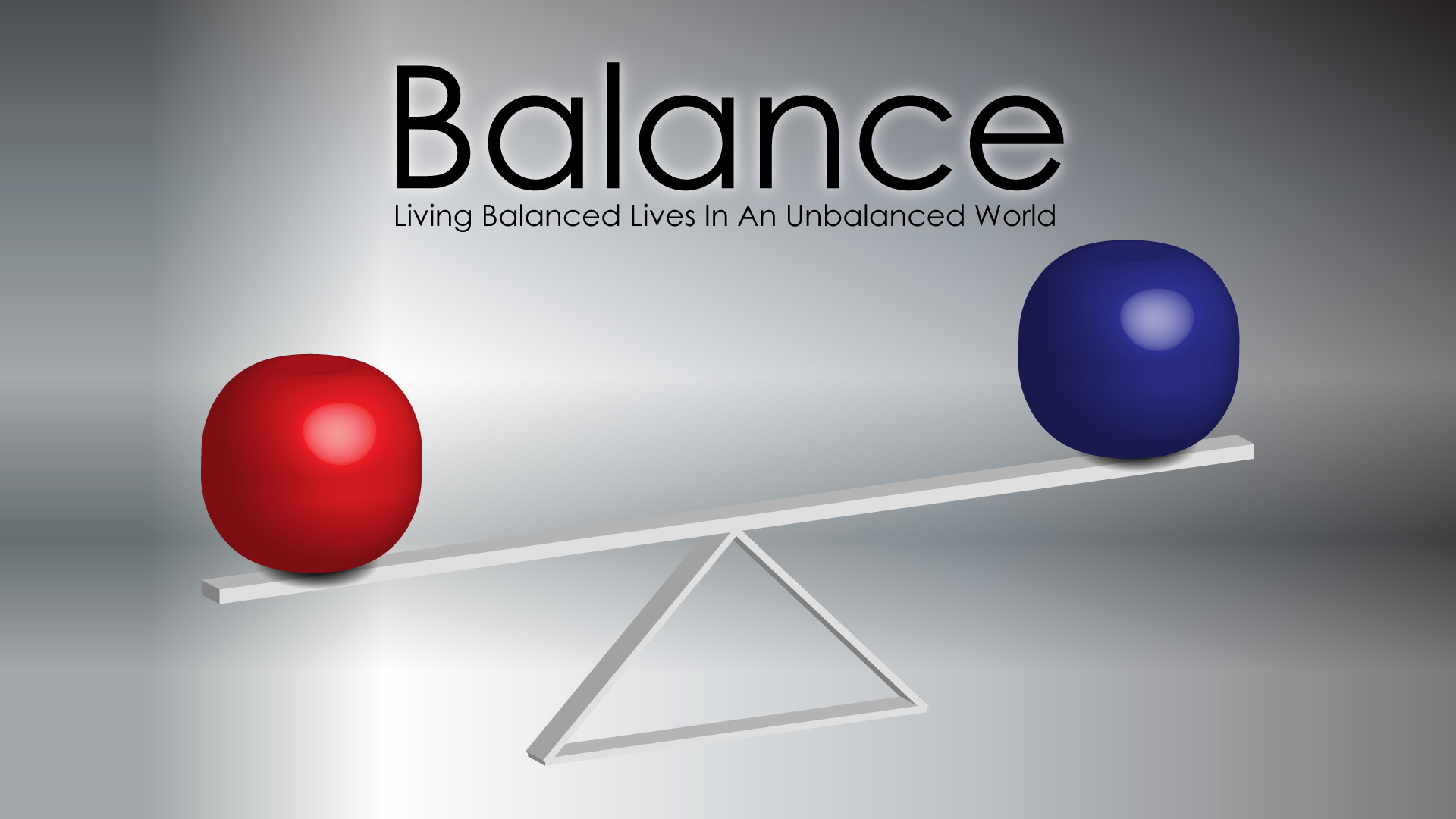